S.M MUJTABA
RC # 2
ABOUR BOOK
Moallif:       Raza Jahid
Tarjuma:     Maulana Fida Hussain
Tashih:       Syed Faizyaab
 Qeemat:    Rs.75 /-
KYA AAP JAANTAY HAIN
Shaitaan k ahad
Hazrat Moosa ka sawaal
Blood pressure ki beemari
Khuwaab
KYA AAP JAANTAY HAIN
Aap ka sb say acha dost kon hy
Aap ka dushman kon hy
Kin moqoon par jhoot bola jasakta hy
Jism ka sb say garm or thanda hissa
KYA AAP JAANTAY HAIN
Qabar ki pukaar
Wo kaam ja aqal mein izafay ka sabab bantay hain
Wo cheezaim jo aqal ko kam kart hain
Bhoolnay ki bimari ki wajuhaat
KYA AAP JAANTAY HAIN
Dunya abaad kaisay hoi
Dunya mein sab say phelay but-parasti kis ny ki
Saal mein tees(30) rozay q hotay hain
Meethay or Namkeen pani ky wazan mein farq
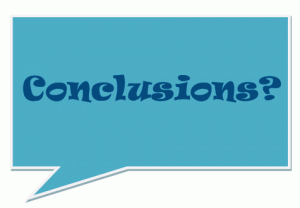